Praxe sociálních odborů obecních úřadů při řešení problematiky sociálních pohřbů v době pandemie
Telč				      15. června 2021
Zákon č. 256/2001 Sb., o pohřebnictví a o změně některých zákonů (účinnost 01.09.2017)
Sociální pohřeb – § 5 zákonná povinnost obce zajistit pohřeb slušným způsobem podle místních zvyklostí obce https://www.mmr.cz/cs/ministerstvo/pohrebnictvi/socialni-pohrby/zakladni-informace
Přenesená působnost obce
O zajištění pohřbení může obec uzavřít veřejnoprávní smlouvu s jinou obcí
Vyhláška č. 277/2017 Sb., o postupu obce při zajištění slušného pohřbení
Uvedeny konkrétní položky, které jsou potřebné ze strany obce objednat, jinak se nejedná o slušné pohřbení
Metodické upřesnění: http://www.mmr.cz/cs/Caste-dotazy/Pohrebnictvi/Socialni-pohrby
Doklady k žádosti o úhradu pohřebních výdajů obce - klasickou cestou
Smlouva o zajištění slušného pohřbení 
Faktura vystavená na základě bodu 1
Doklad o pohřbení (žehem – vystaví provozovatel krematoria, do země – vystaví provozovatel pohřebiště)
Výpis ze hřbitovní knihy o uložení urny do hrobu nebo rozptylu či vsypu
Rozhodnutí soudu o zastavení řízení o pozůstalosti, nebo výrok notáře o zastavení řízení o pozůstalosti
Souhlas se zpopelněním od zastupitelského úřadu v případě pohřbení žehem cizince
Doklady k žádosti o úhradu pohřebních výdajů obce – digitálně (ve stadiu testování)
http://pohrebiste.cz/umrbrana/umrbrana.php
Rozhodnutí soudu o zastavení řízení o pozůstalosti, nebo výrok notáře o zastavení řízení o pozůstalosti
Souhlas se zpopelněním od zastupitelského úřadu v případě pohřbení žehem cizince
Jak požádat o úhradu pohřebních výdajů
Žádost obce se podává dvěma způsoby (dle výběru obce)
prostřednictvím datové schránky MMR (ID 26iaava) – naskenované neověřené kopie
kombinovaně prostřednictvím elektronického formuláře http://pohrebiste.cz/umrbrana/umrbrana.phpa prostřednictvím datové schránky MMR (ID 26iaava) –    naskenované neověřené kopie
Kombinovaný způsob je rychlejší pro vyřízení žádosti a vyžaduje namísto 6 příloh pouze 2, zpravidla jen jednu
Jak požádat o úhradu pohřebních výdajů
Obec uvede číslo bankovního účtu vedeného u ČNB
Od vynaložených nákladů se výše nepatrného majetku neodečítá 
Metodické upřesnění – vydaná brožurka Průvodce sociálním pohřbem +  často kladené otázky obcí v roli vypravitele pohřbu: https://www.mmr.cz/cs/caste-dotazy/pohrebnictvi/socialni-pohrby
Přehled čerpání rozpočtu v letech 2007–2020
Přehled čerpání rozpočtu v letech 2007–2020
Uvedené statistické údaje se neshodují s počtem zemřelých, jimž v daném roce obce zajistily pohřbení
Jedná se pouze o přehled objemu finančních prostředků vyplacených v daném roce MMR
Obce uplatňují refundaci účelně vynaložených nákladů za různá období, až deset let zpětně
Subjekty úhrad nákladů obcím za pohřeb
Doba Covidová
Začátek roku 2020 – nedostatek pracovních ochranných pomůcek Dezinfekční prostředky → Ministerstvo životního prostředí + MMR (Čepro distribuce)
Pohřbívání ve vacích – stanovisko MMR v souladu s WHO, není nutné pokud nestanoví písemně KHS
Spolupráce se Správou státních hmotných rezerv – objednávka do pohotovostních zásob: chladicí boxy/polní márnice, vaky pro zemřelé
Leden 2021 - spolupráce s hasiči – monitoring kapacity krematorií, chladicích a mrazicích zařízení - krajní kapacita Ostrava a Karlovy Vary. Pomoc ze strany volných krematorií Liberec + Ústí nad Labem (zákaz „dovozu těl ze zahraničí“)
Doba Covidová
Převoz mezi krematorii – pomohli bezúplatně hasiči se svou technikou
Navýšení kapacity míst pro uložení zemřelých – chladicí kontejnery 
Omezení počtu osob na pohřbech, cestování mezi okresy/kraji
V roce 2020 zemřelo 129,1 tisíc obyvatel ČR, v roce 2019 to bylo o 17 tisíc méně. Nejvyšší počet v listopadu 2020 (15,7 tisíc)
Počet podaných žádostí obcí o úhradu účelně vynaložených nákladů se po dobu covid nezměnil
Průvodce životními událostmi
https://pruvodce.gov.cz/
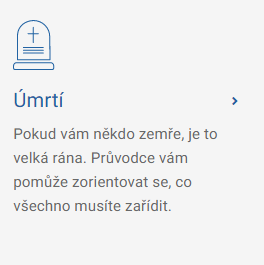 Vývoj průměrné ceny sociálních pohřbů 2007– 2020
Sociální pohřby podle krajů rok 2020
Sociální pohřby podle krajů
Kontaktní údaje
Hana Augustinová
tel.: 224 864 079
pohrebnictvi@mmr.cz
hana.augustinova@mmr.cz 
https://www.mmr.cz/